Top 10 Länder nach Anzahl neuer Fälle in den letzten 7 Tagen
19.624.044 Fälle
    726.953 Verstorbene (3,7 %)
Quelle: ECDC, Stand: 09.08.2020
[Speaker Notes: Trend: Anzahl neue Fälle der letzten 7d im Vergleich zur Anzahl neuer Fälle der Vorwoche]
7-Tages-Inzidenz pro 100.000 Einwohner
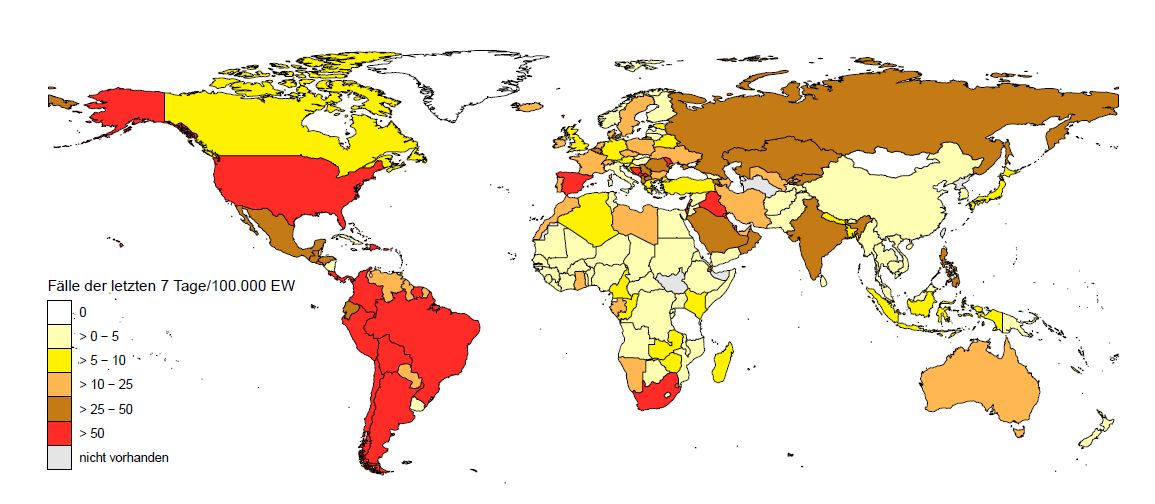 34 Länder mit einer 7-Tages-Inzidenz > 50 Fälle / 100.000 Ew.
Amerika
Afrika
Asien
Europa
Quelle: ECDC, Stand: 09.08.2020
[Speaker Notes: World_incidence, 31 Länder am 07.08.
Aruba (n = 509, 7T 113), nicht mehr dabei (Asien):Kirgisistan, Irak n = 147.389, 7T 20.685 
Faröer Insel (n = 291, 7T 66), San Marino (n = 717, 7T 18), Spanien (n = 314362, 7T 25840, 60%)]
7-Tages-Inzidenz pro 100.000 Einwohner, WHO EURO (Subnational)
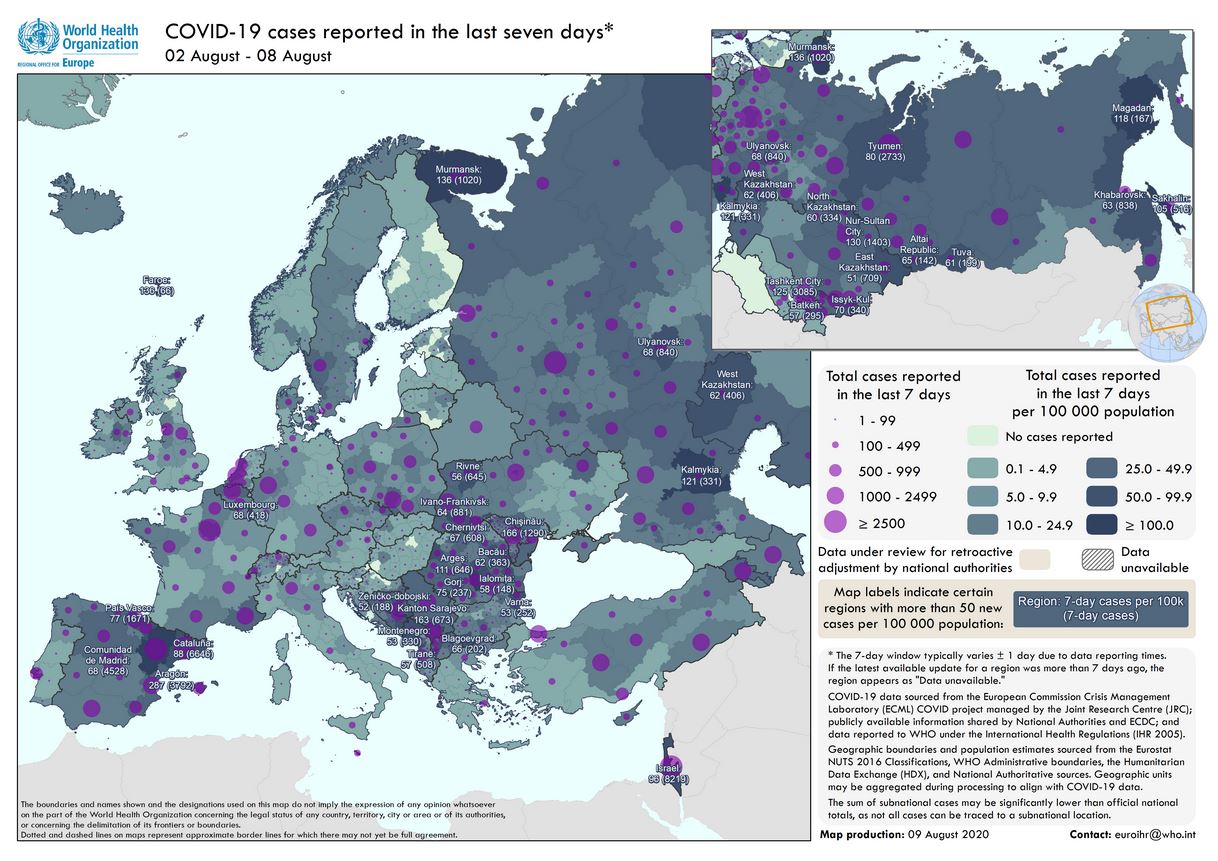 Quelle: WHO EURO Dashboard, Stand: 09.08.2020
[Speaker Notes: https://who.maps.arcgis.com/apps/opsdashboard/index.html#/ead3c6475654481ca51c248d52ab9c61
https://www.who.int/about/regions/euro/en/]
EU/EEA/UK Subregionen: 7-Tages-Inzidenz >50 pro 100.000 Ew
Quelle: WHO EURO Dashboard, Stand: 09.08.2020
Zeitraum: 02.08. – 08.08.
Nicht mehr auf Liste: Mehedinti (Rumänien)
[Speaker Notes: https://who.maps.arcgis.com/apps/opsdashboard/index.html#/ead3c6475654481ca51c248d52ab9c61
Länder in der WHO-Euro-Region: https://www.who.int/about/regions/euro/en/]
Länder mit über 70.000 neuen COVID-19 Fällen in den letzten 7 Tagen
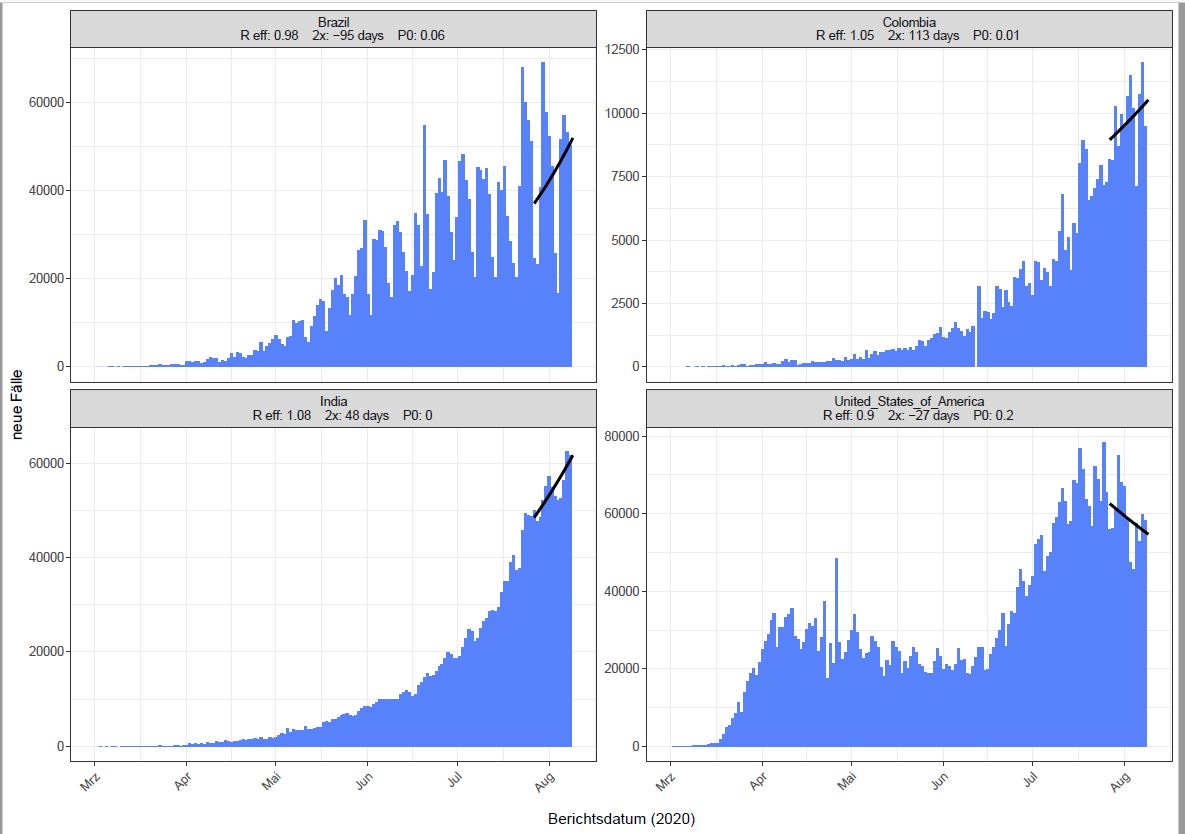 Quelle: ECDC, Stand: 09.08.2020
[Speaker Notes: trend14T_above70000]
Afrika - Aktuelle Lage,  > 700 Fälle (7T)
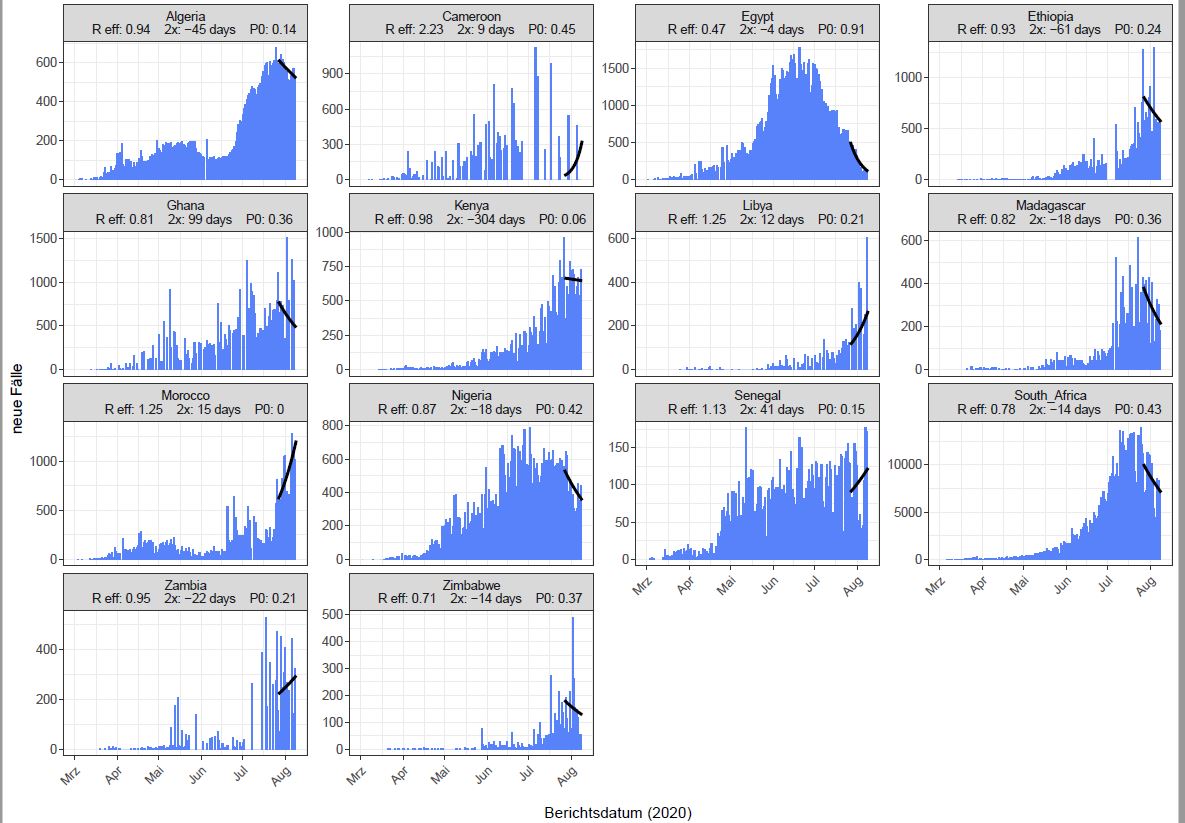 Quelle: ECDC, Stand: 09.08.2020
[Speaker Notes: daily_14dtrend_above700_ownyaxis_2020-08-09_afrika
Senegal (n = 11.000, 7T 749, 2.32); Libyen (n = 5.000, 7T 1.458, 35 % Steigerung)]
Amerika - Aktuelle Lage,  > 700 Fälle (7T)
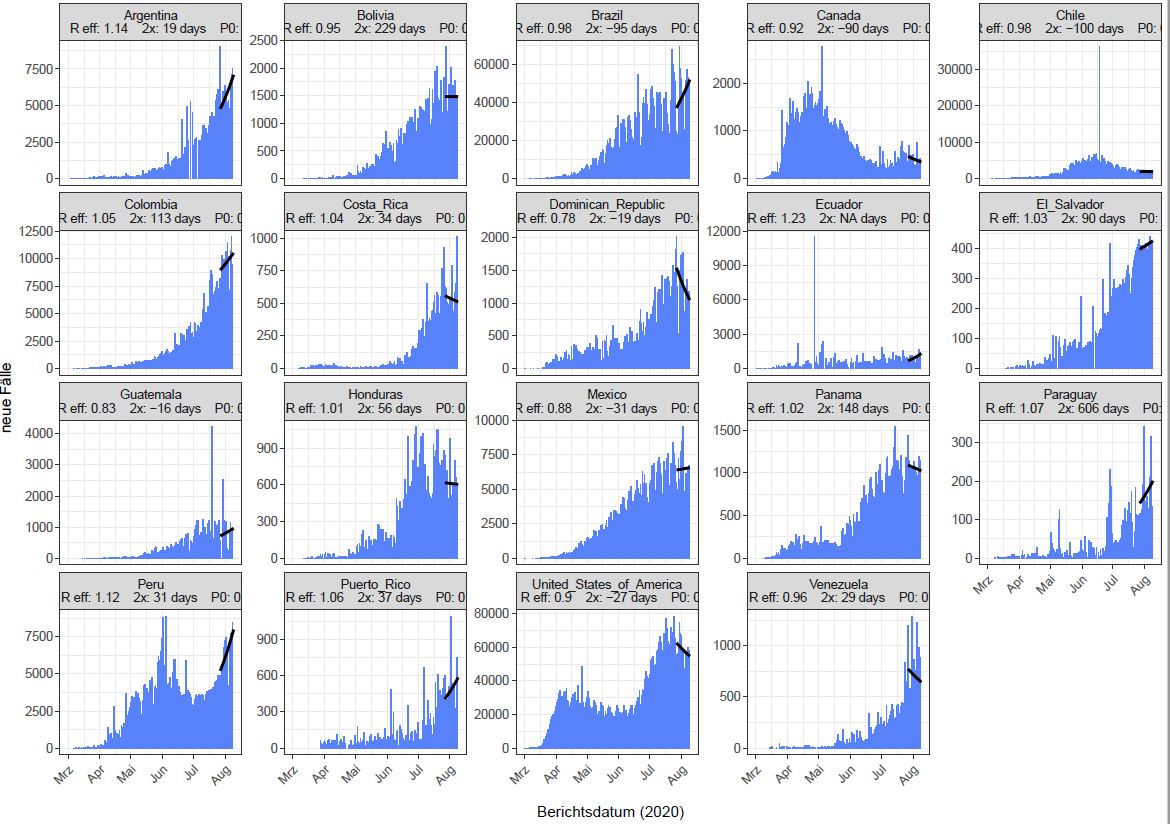 Quelle: ECDC, Stand: 09.08.2020
[Speaker Notes: daily_14dtrend_above700_ownyaxis_2020-08-09_amerika]
Asien - Aktuelle Lage,  > 700 Fälle (7T)
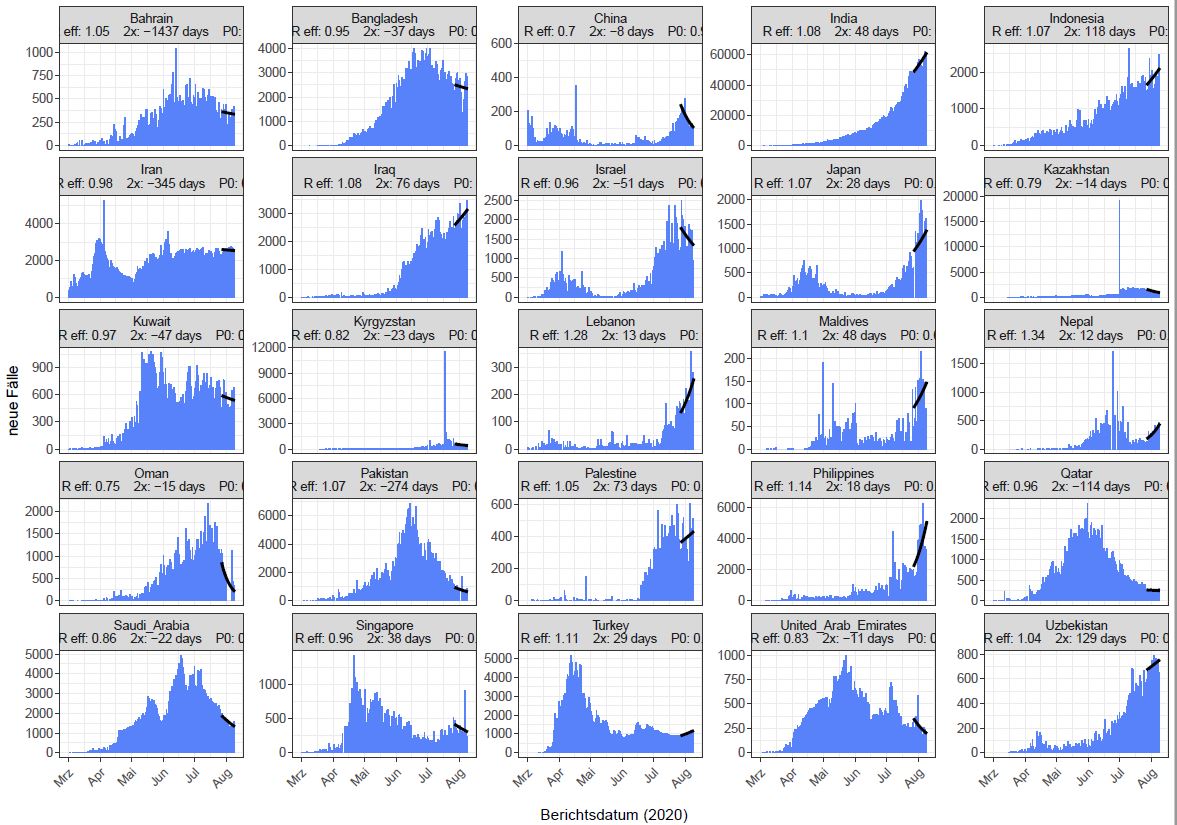 Quelle: ECDC, Stand: 09.08.2020
[Speaker Notes: daily_14dtrend_above700_ownyaxis_2020-08-09_asien]
Europa - Aktuelle Lage ,  > 700 Fälle (7T)
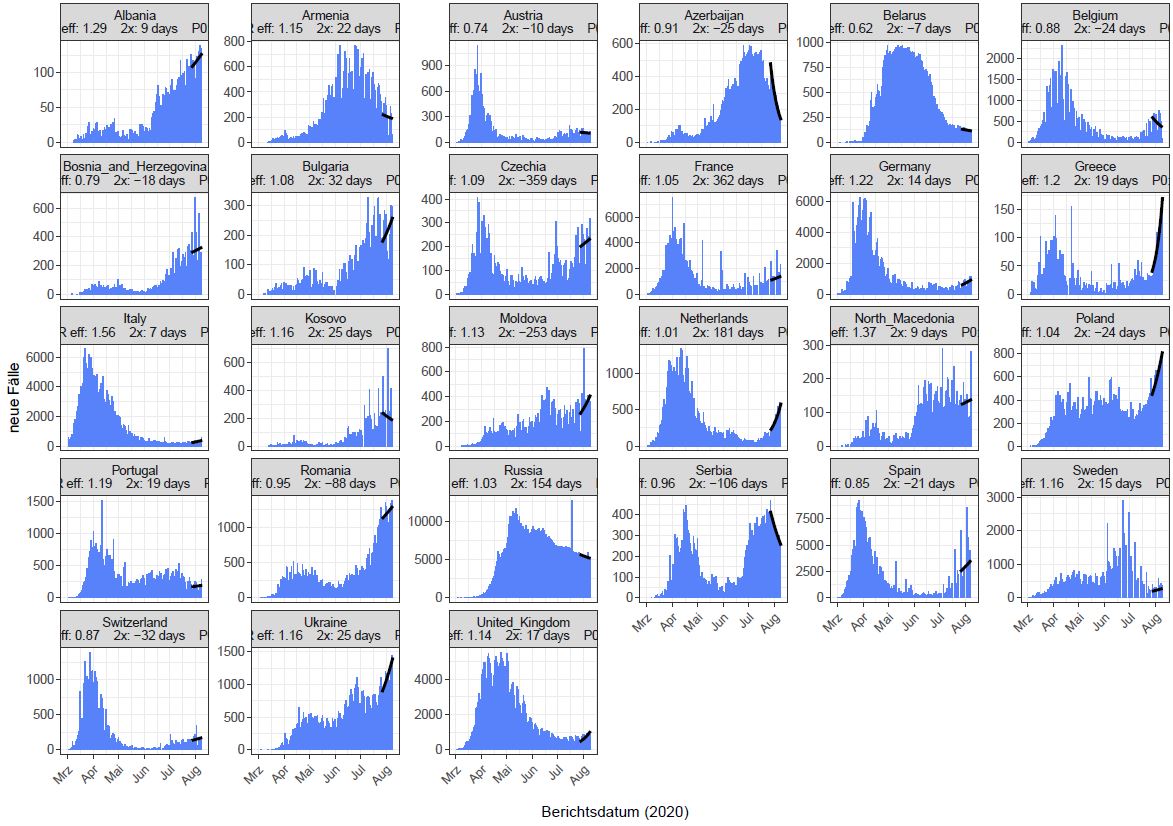 Quelle: ECDC, Stand: 09.08.2020
[Speaker Notes: daily_14dtrend_above700_ownyaxis_2020-08-09_europa
Polen (51.000, 7T 4800, 30% Steigerung)
Niederlande (58.000, 7T 3255, 63 % Steigerung)
Griechenland (5.400, 7T 834, 50% Steigerung)]
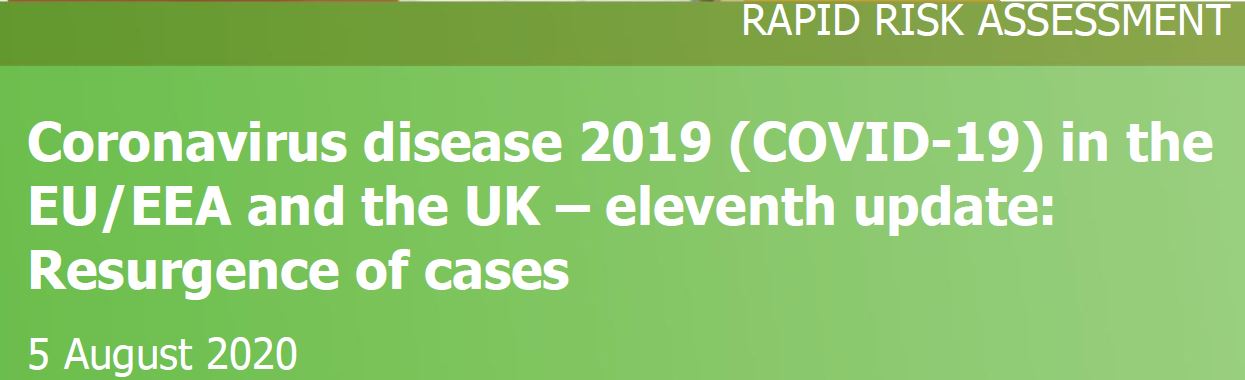 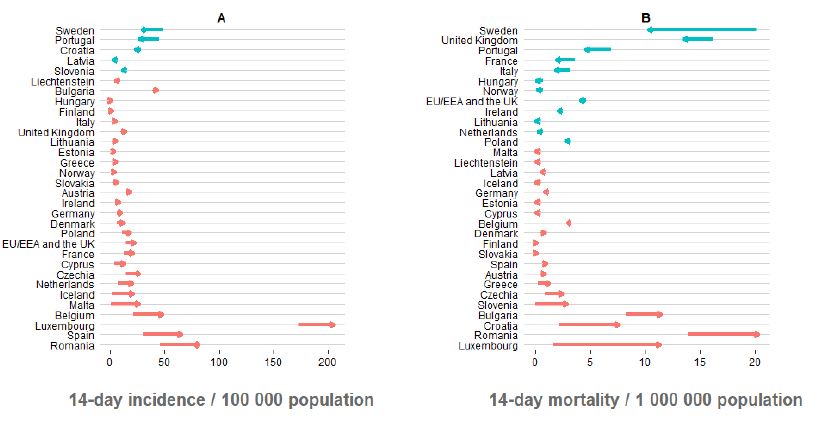 Ozeanien - Aktuelle Lage, > 700 Fälle (7T)
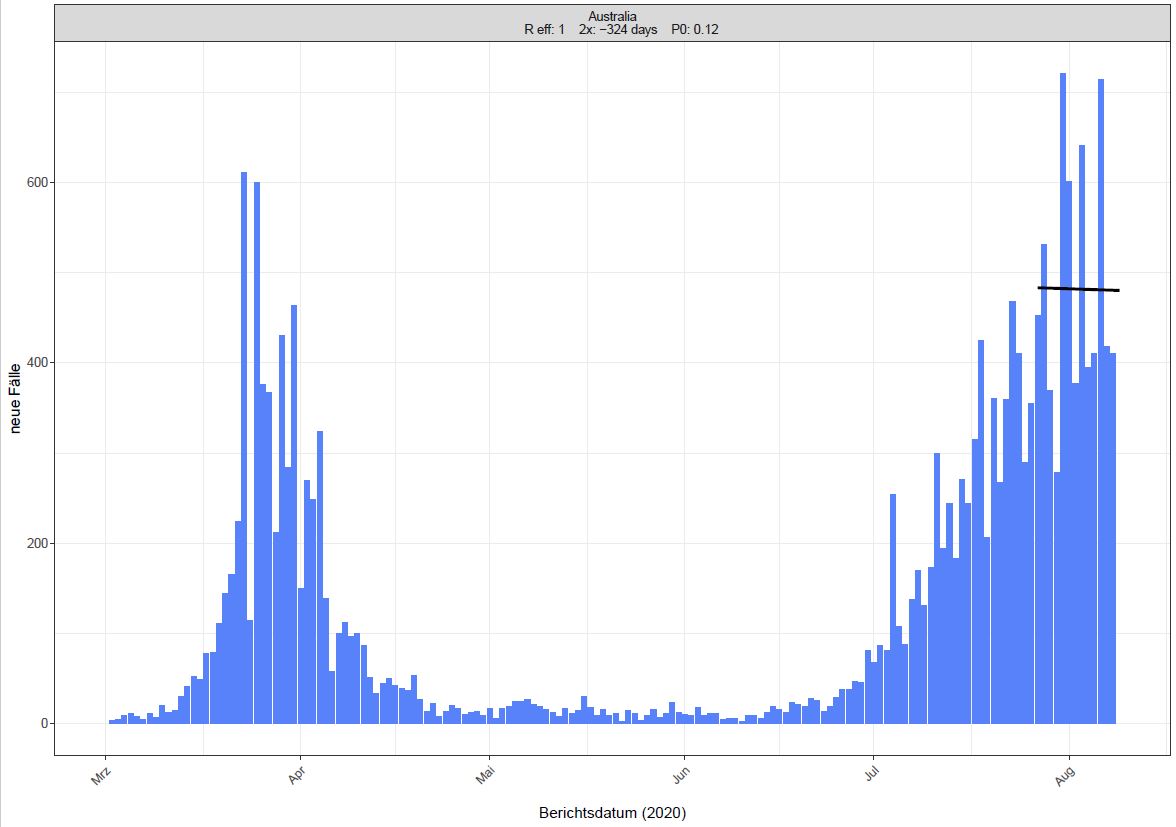 Quelle: ECDC, Stand: 09.08.2020
[Speaker Notes: daily_14dtrend_above700_ownyaxis_2020-08-09_ozeanien]
Zusammenfassung
Epidemiologie
> 50 % der neuen Fälle und > 60 % der neuen Todesfälle in den vergangenen 7 Tagen in Nord- Mittel- und Südamerika 
Asien: Indien, Philippinen, Indonesien, Japan 
> 1 Mio. Fälle (kumulativ) in Afrika 

11. Update ECDC-RRA (Covid-19 in EU/EWR/GB)
(Wieder)-Anstieg von COVID-19-Fällen in Europa (tatsächlich und Testung↑ )
Nachhaltige Public Health-Maßnahmen zum Schutz vulnerabler Gruppen, extensive Teststrategien, Kontaktpersonennachverfolgung (+ Isolierung von Sars-CoV-2-Positiven und Kontaktpersonen
Maßgeschneiderte und anhaltende Risikokommunikation gegen sinkende Compliance: 
Husten- und respiratorische Etikette, physische Distanzierung, Händehygiene, Gesichtsmasken, Reduktion der sozialen Kontakte, bei Krankheit zu Hause bleiben
[Speaker Notes: Quellen: https://www.thelancet.com/journals/langlo/article/PIIS2214-109X(20)30288-6/fulltext
https://pediatrics.aappublications.org/content/pediatrics/early/2020/07/11/peds.2020-009399.full.pdf
https://www.amnesty.org/en/documents/pol40/2572/2020/en/
↑]
Hintergrund
Veränderung der 7-Tages-Inzidenz zur vorherigen 7-Tages-Inzidenz, pro 100.000 Einwohner
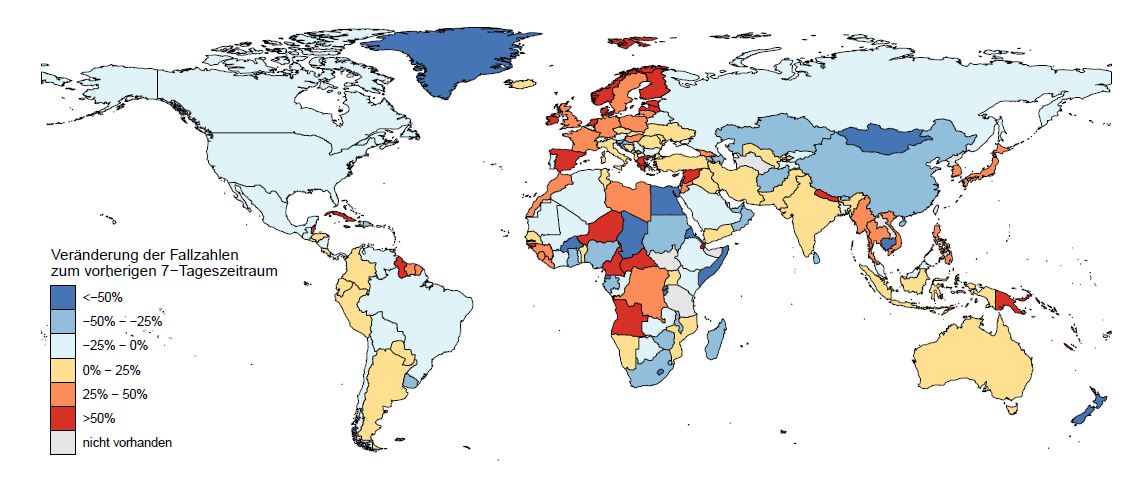 Quelle: ECDC, Stand: 09.08.2020
[Speaker Notes: World_change]